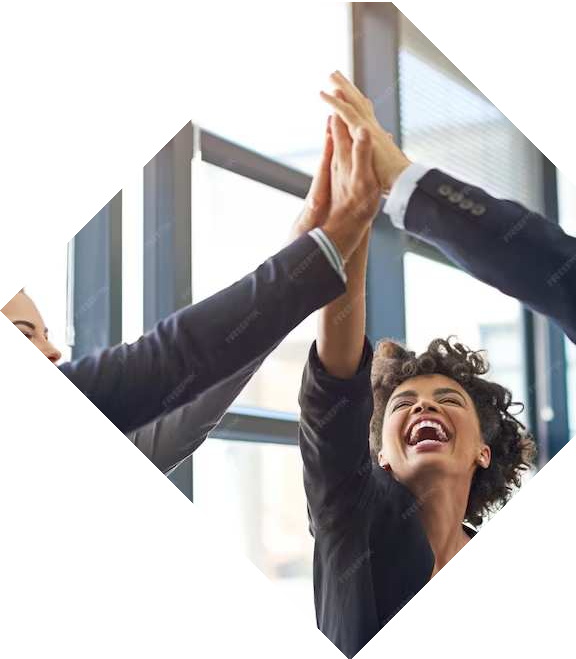 The Dynamics of Trade  Unions:*Exploring  Features    *Importance  *Advantages      *Disadvantages
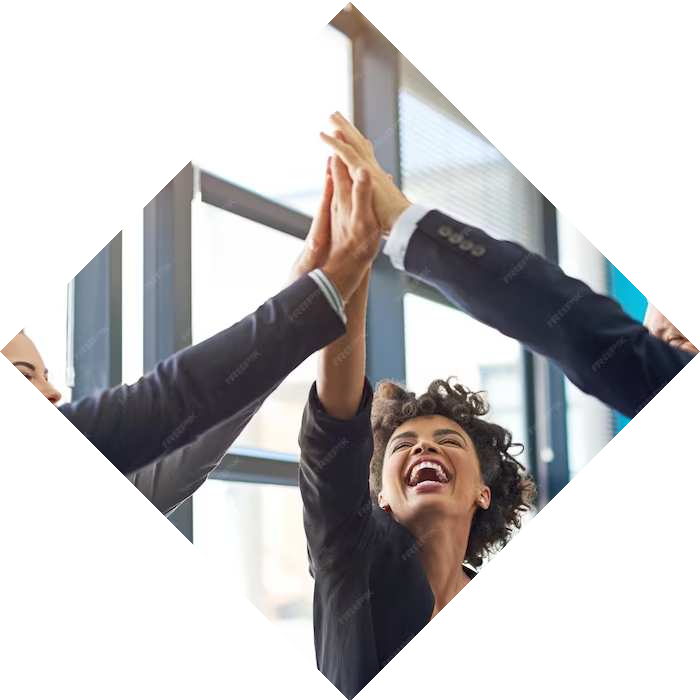 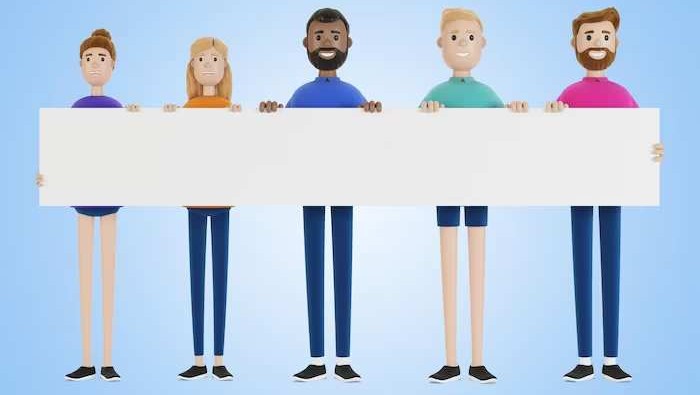 What are Trade Unions?
Trade Unions ?
Trade unions are organizations  formed by workers to protect their  rights and interests in the workplace.  They negotiate with employers on  behalf of the members to improve  working conditions and wages.
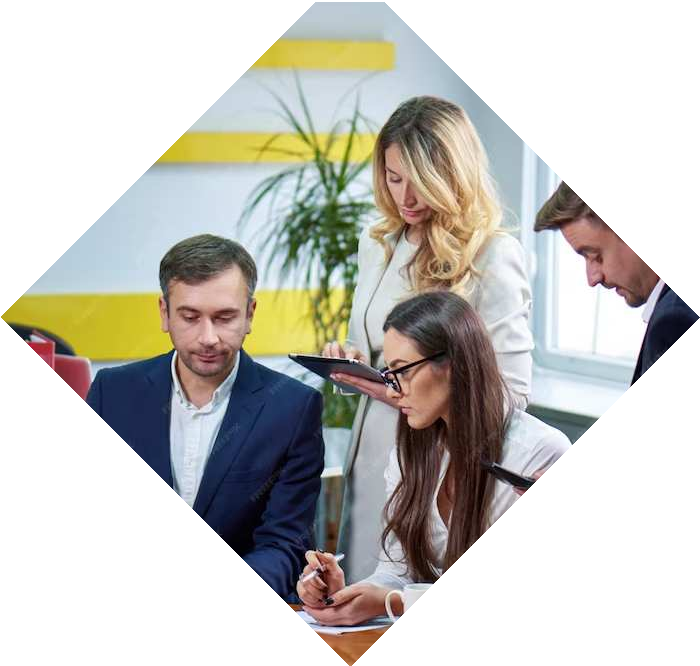 Importance of Trade Unions
Trade unions play a crucial role in ensuring  fair treatment, promoting job security, and  advocating for better wages and working  conditions for employees.
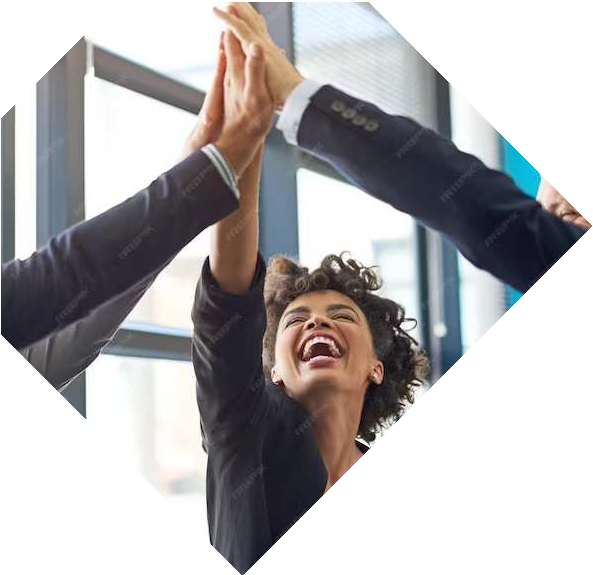 Advantages of Trade  Unions
The presence of trade unions can lead to  improved workplace conditions, enhanced  job security, and better negotiation power  for employees.
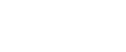 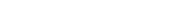 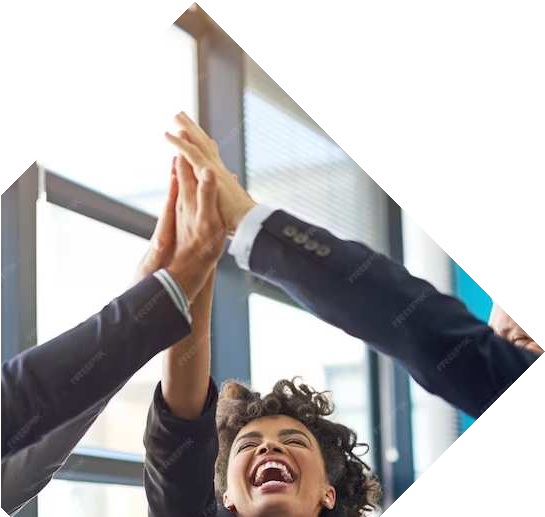 Disadvantages of Trade
Unions
Challenges associated with trade  unions include potential for conﬂict  with management, strike actions  impacting productivity, and
membership fees.
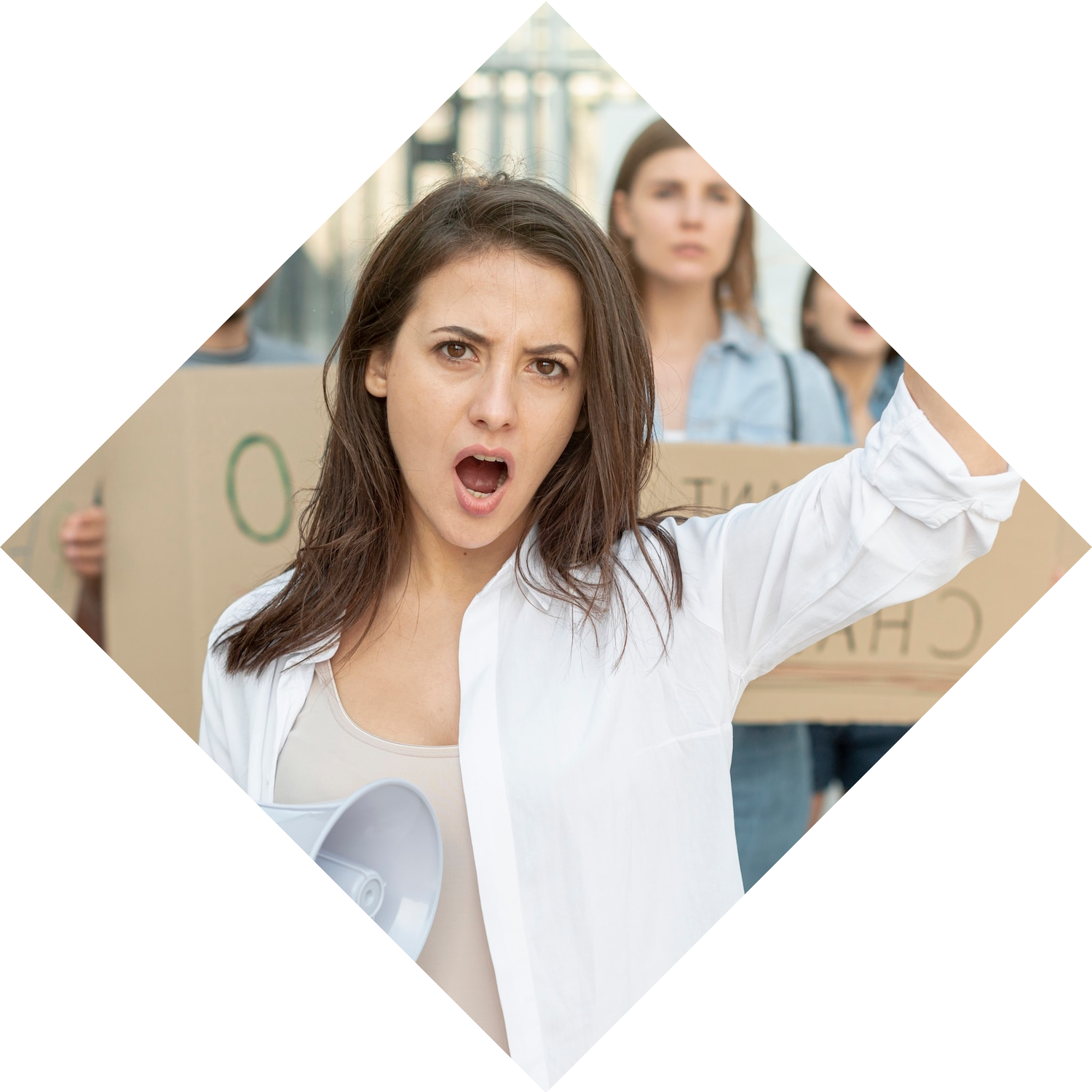 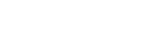 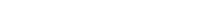 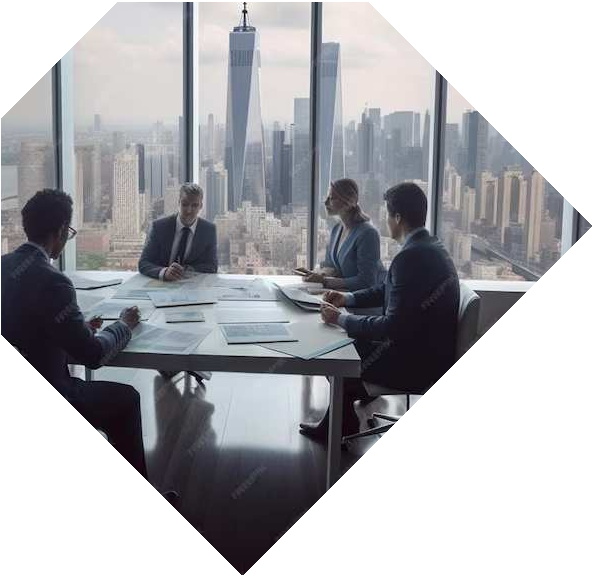 Collective Bargaining
Collective bargaining is the negotiation  process between trade unions and  employers to reach agreements on issues  such as wages, working hours, and working  conditions.
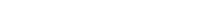 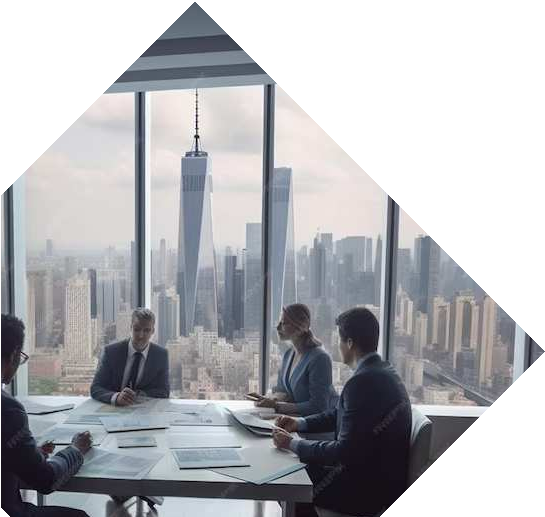 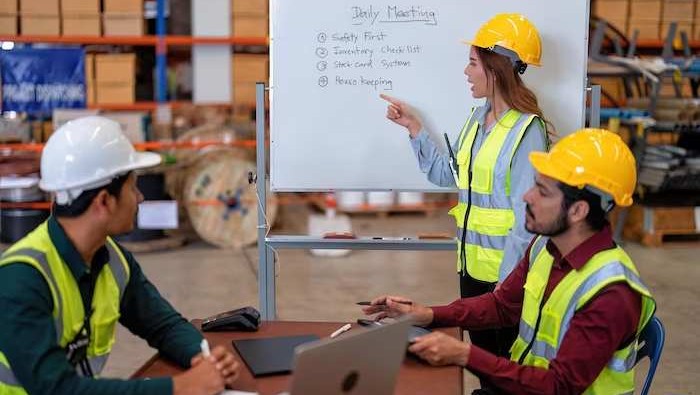 Role of Trade Unions in  Workplace Safety
Trade unions play a vital role in  ensuring safe working environments  by advocating for proper safety  measures and representing workers  in discussions with employers.
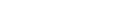 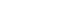 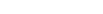 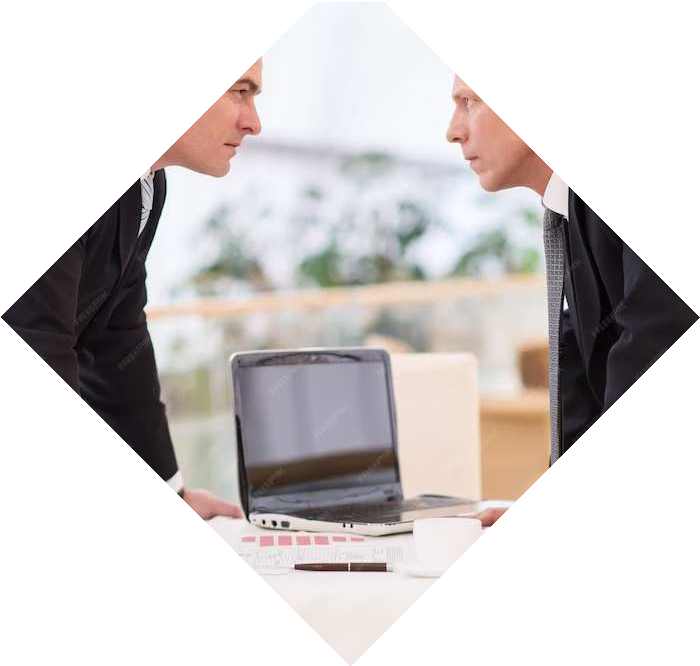 Trade Unions and Employee  Rights
Trade unions are instrumental in  protecting employee rights, including the  right to fair treatment, non-discrimination,  and representation in disciplinary actions.
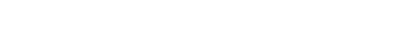 Challenges Faced by Trade Unions
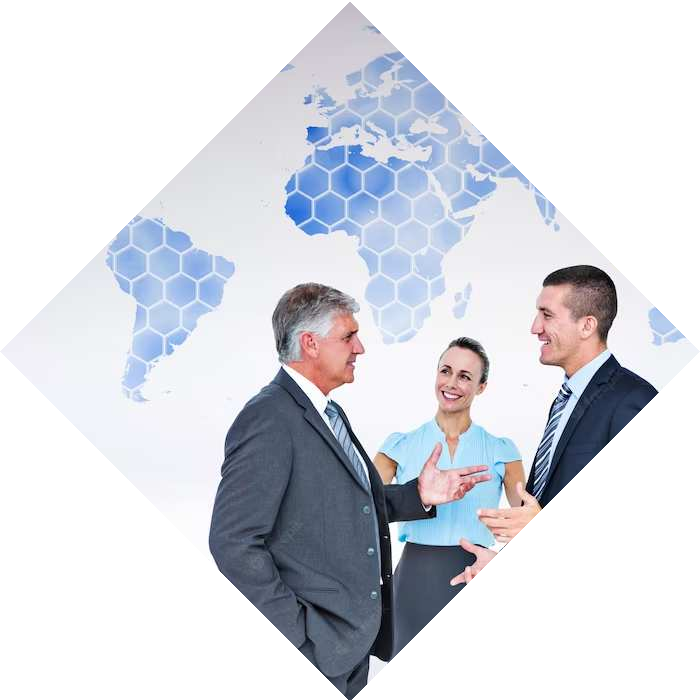 Trade unions encounter challenges  such as declining membership,  changing labor laws, and  globalization impacting traditional
labor practices.
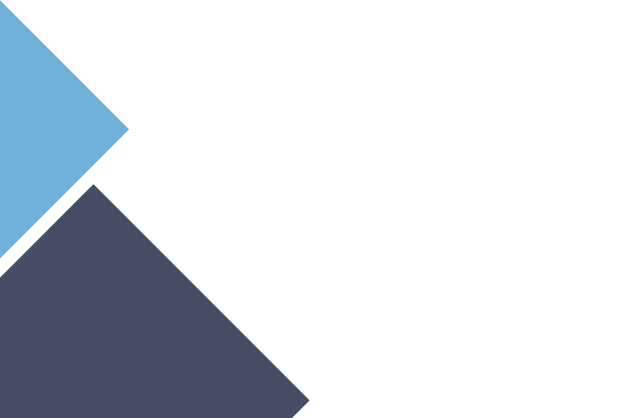 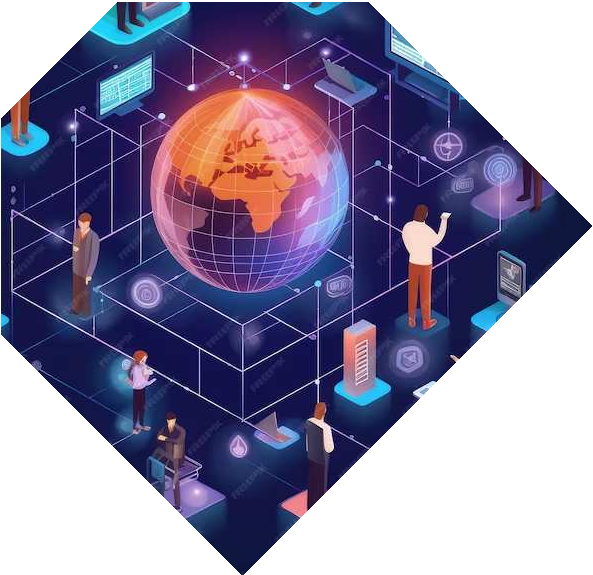 The Future of Trade Unions
The future of trade unions lies in adapting  to changing workplace dynamics,  embracing technology, and expanding their  inﬂuence in emerging industries.
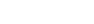 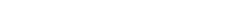 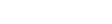 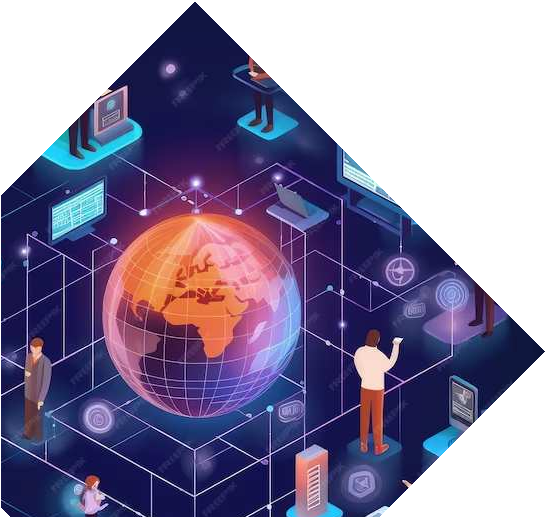